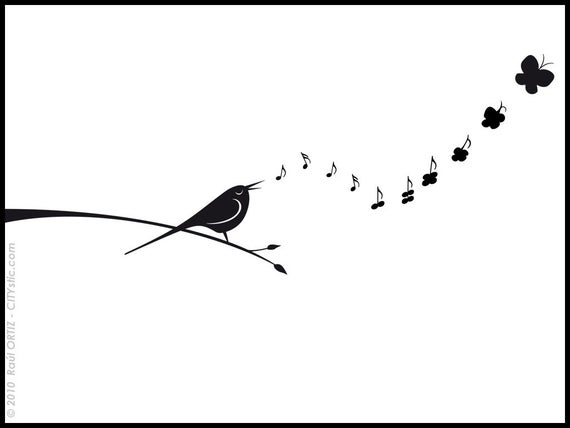 OTROŠKI PEVSKI ZBOR TEMENICA
DRAGI PEVCI IN PEVKE,
PREJŠNJI TEDEN STE IMELI ZANIMIVE PEVSKE DOGODIVŠČINE. VEM, DA IMATE TO RADI, ZATO VAS VABIM V NOVI TEDEN Z NOVIMI PEVSKIMI DOGODIVŠČINAMI .

(14. 4. do 17. 4.)
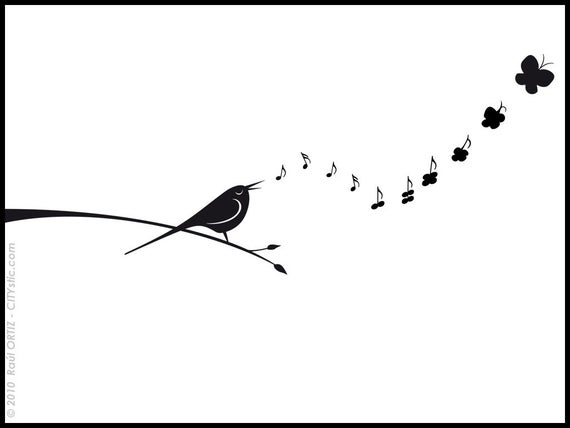 1. NAREDI VAJE ZA GLASILKE
ZAZEHAJ IN SE PRETEGNI (KOT BI RAVNO VSTAL IZ POSTELJE)
 OPONAŠAJ DIHANJE PSA 
 OPONAŠAJ TOPOTANJE KONJA
 POVOHAJ NAJBLIŽJO ROŽICO IN ZRAVEN POVEJ (MMMM, KAKO DIŠI – PONOVI 3X)
 UDIHNI IN DIH IZPUSTI, KOT BI BIL KAČA (SSSSS)
 IZMISLI SI ENO VAJO ŠE TI (PONOVI JO 3X)
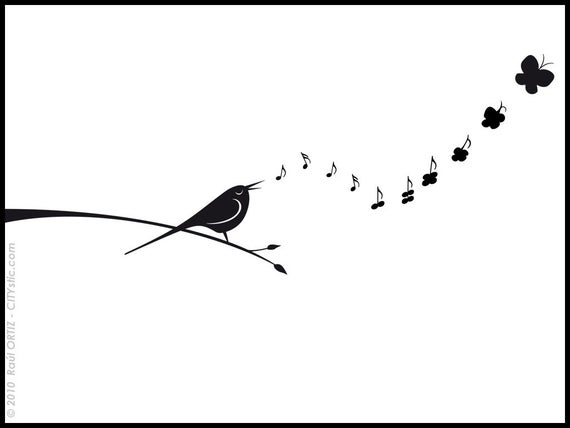 2. ZELO DOBRO, PRIPRAVLJEN SI NA PETJE
PESMICO SI SPOZNAL PREJŠNJI TEDEN
POSLUŠAJ POSNETEK IN ZRAVEN ZAPOJ: https://www.youtube.com/watch?v=CIhGfpwy4LM
 KO PESMICO DOBRO ZNAŠ, VZEMI PREPROST INSTRUMENT IN GLASBENO OBARVAJ PESMICO, SEVEDA ZRAVEN TUDI ZAPOJ.
TROBENTICA IN ZVONČEK (Janez Bitenc)
TRA, RA, RA, TROBENTICA TROBI,
CIN, CIN, CIN PA ZVONČEK CINGLJA.
SONČECE VESELO SE SMEJE,
»SEM ŽE TU!« Z NEBA ŠEPETA.
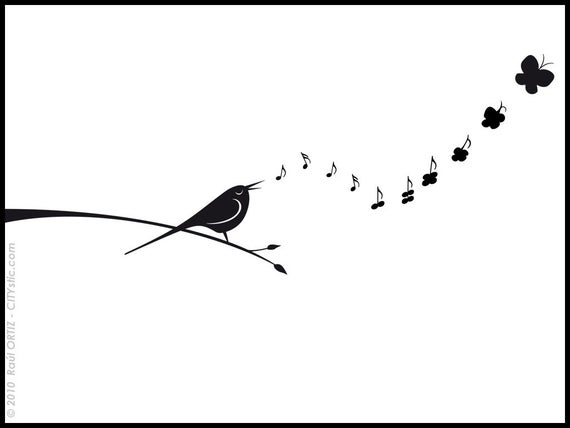 3. NADALJUJ S PETJEM
IZBERI 2 PESMICI PO TVOJI IZBIRI IN JIH ZAPOJ.
 K PETJU DODAJ LASTNO GLASBILO (PLOSK, TLESK, TOPOT, ŠELEST) ALI PREPROSTO GLASBILO.
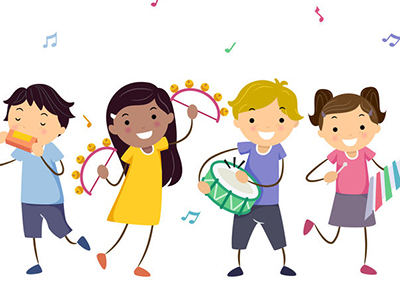 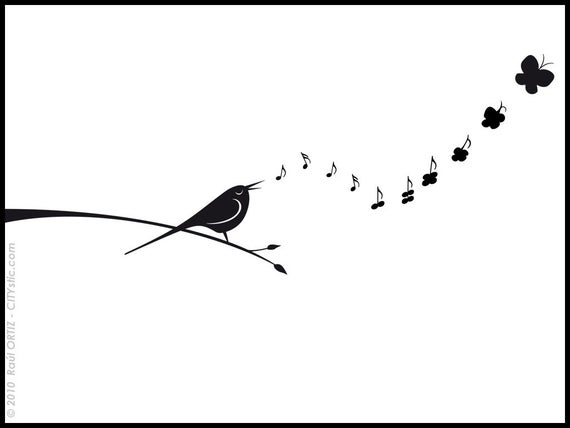 3. VRTNI NASTOP
VZEMI SVOJ PREROSTI  INSTRUMENT .
POJDI NA VRT, MED ROŽICE IN ZAIGRAJ TER ZAPOJ PESMICO TROBENTICA IN ZVONČEK.
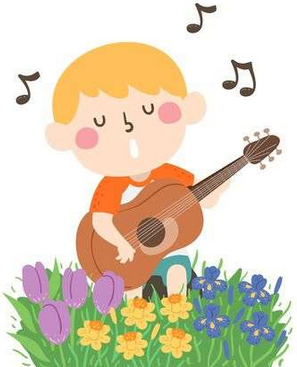 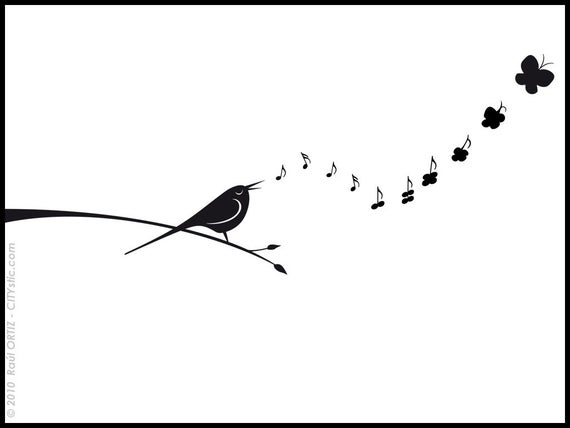 4. PEVSKI SPREHOD
POZNAŠ PESMICO NAŠA ČETICA KORAKA?
https://www.youtube.com/watch?v=FWvE_RTTeS0
 ODPRAVI SE NA SPREHOD Z DOMAČIMI IN VESELO PREPEVAJ PESMICO. 
 ZAGOTOVO OČKA IN MAMICA POZNATA KAKŠNO POMLADNO PESMICO. ZAPOJTE JO SKUPAJ.
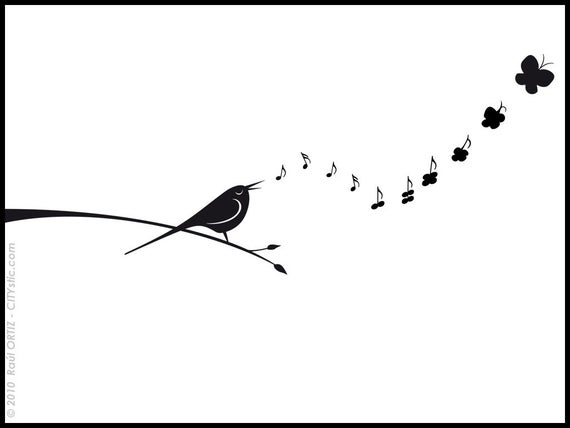 HVALA ZA TVOJE SODELOVANJE
SVOJE PEVSKE DOGODIVŠČINE LAHKO SPET DELIŠ Z MENOJ.

ŽELIM TI LEP IN ZDRAV TEDEN! 

ŠPELA KUSELJ
spela.kuselj@guest.arnes.si